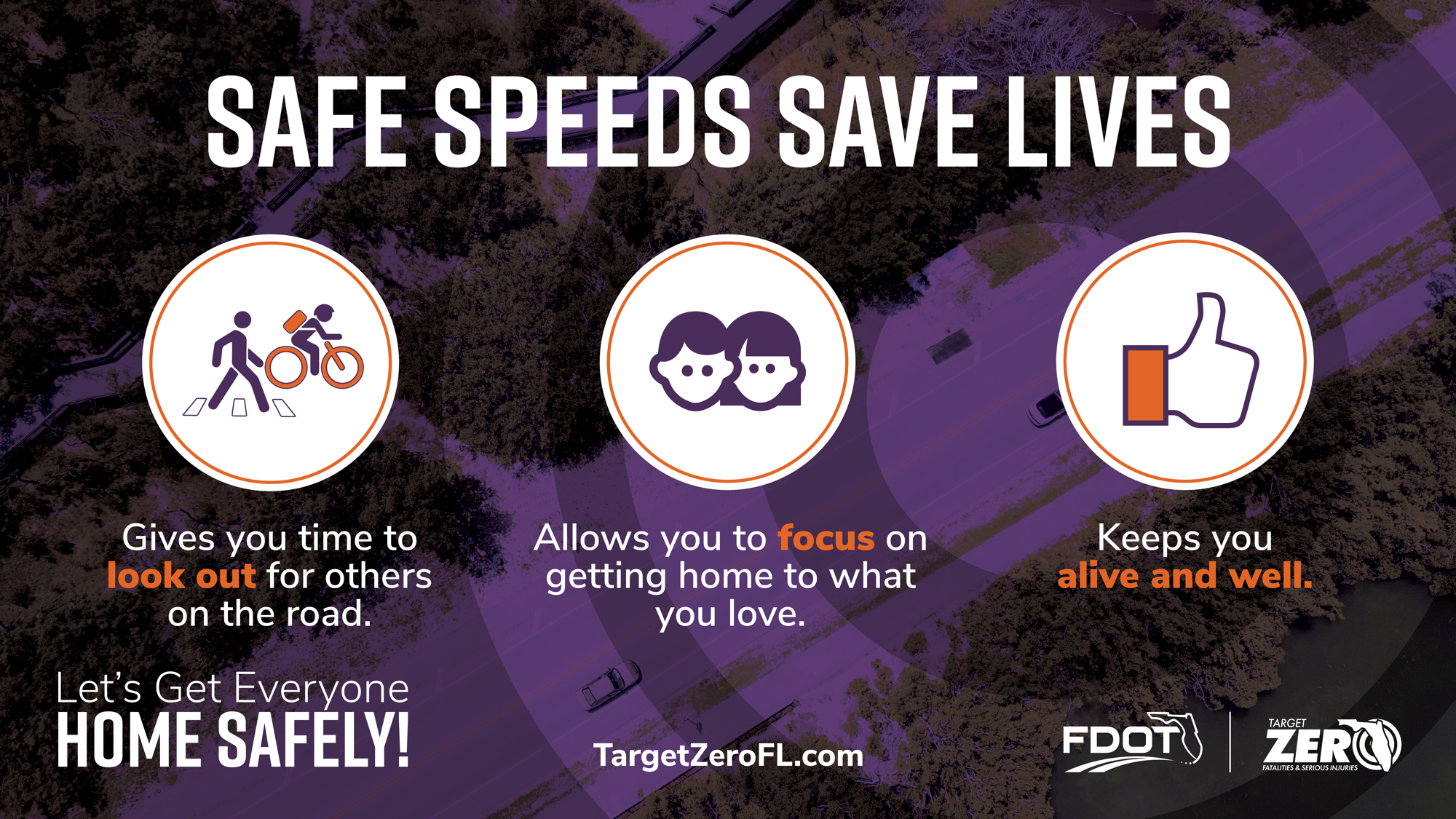 [Speaker Notes: Be the Change.
8 people die on Florida’s roads EVERY DAY due to common
mistakes behind the wheel. YOU can make a difference!]
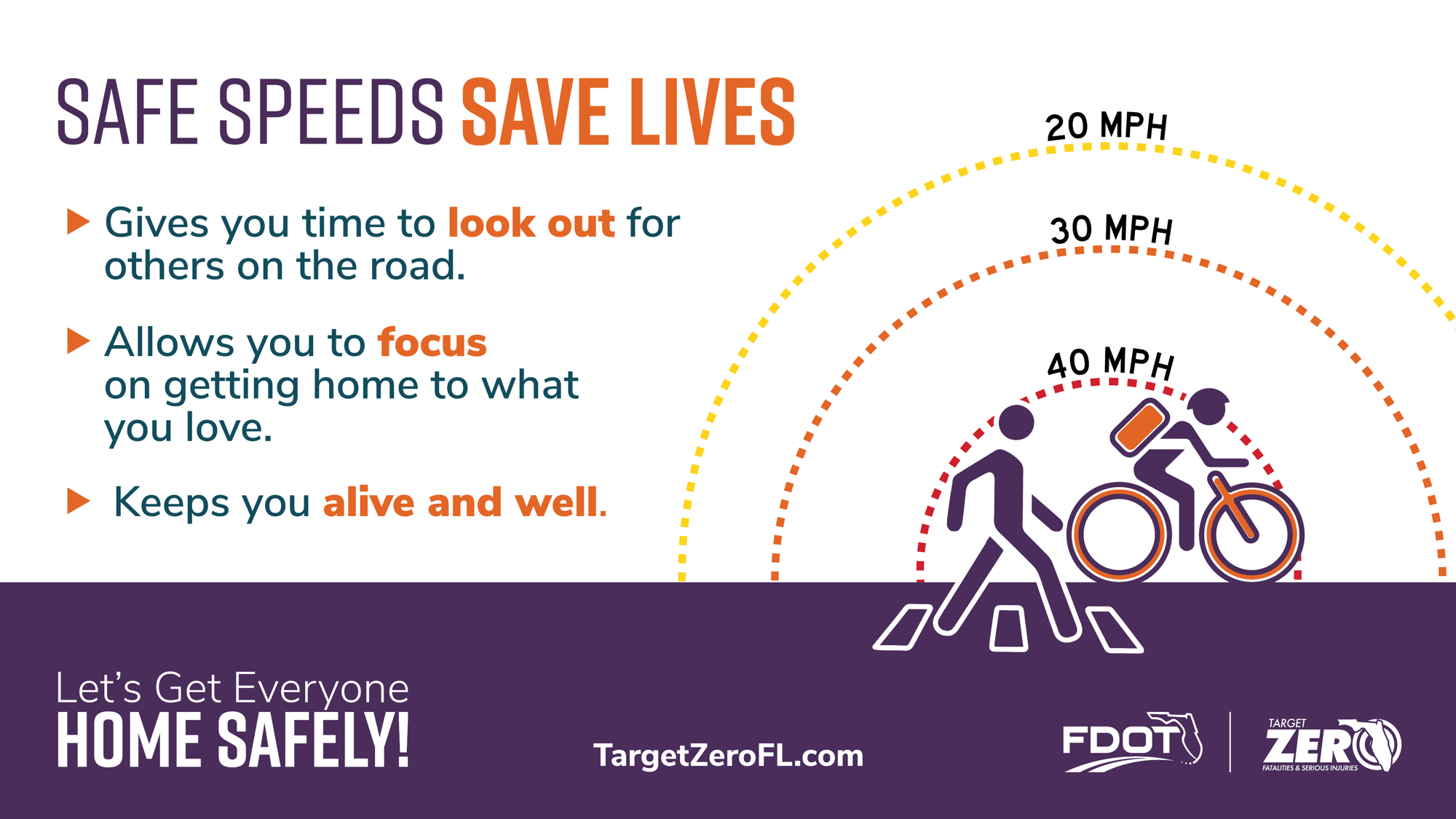 [Speaker Notes: Be the Change.
8 people die on Florida’s roads EVERY DAY due to common
mistakes behind the wheel. YOU can make a difference!]
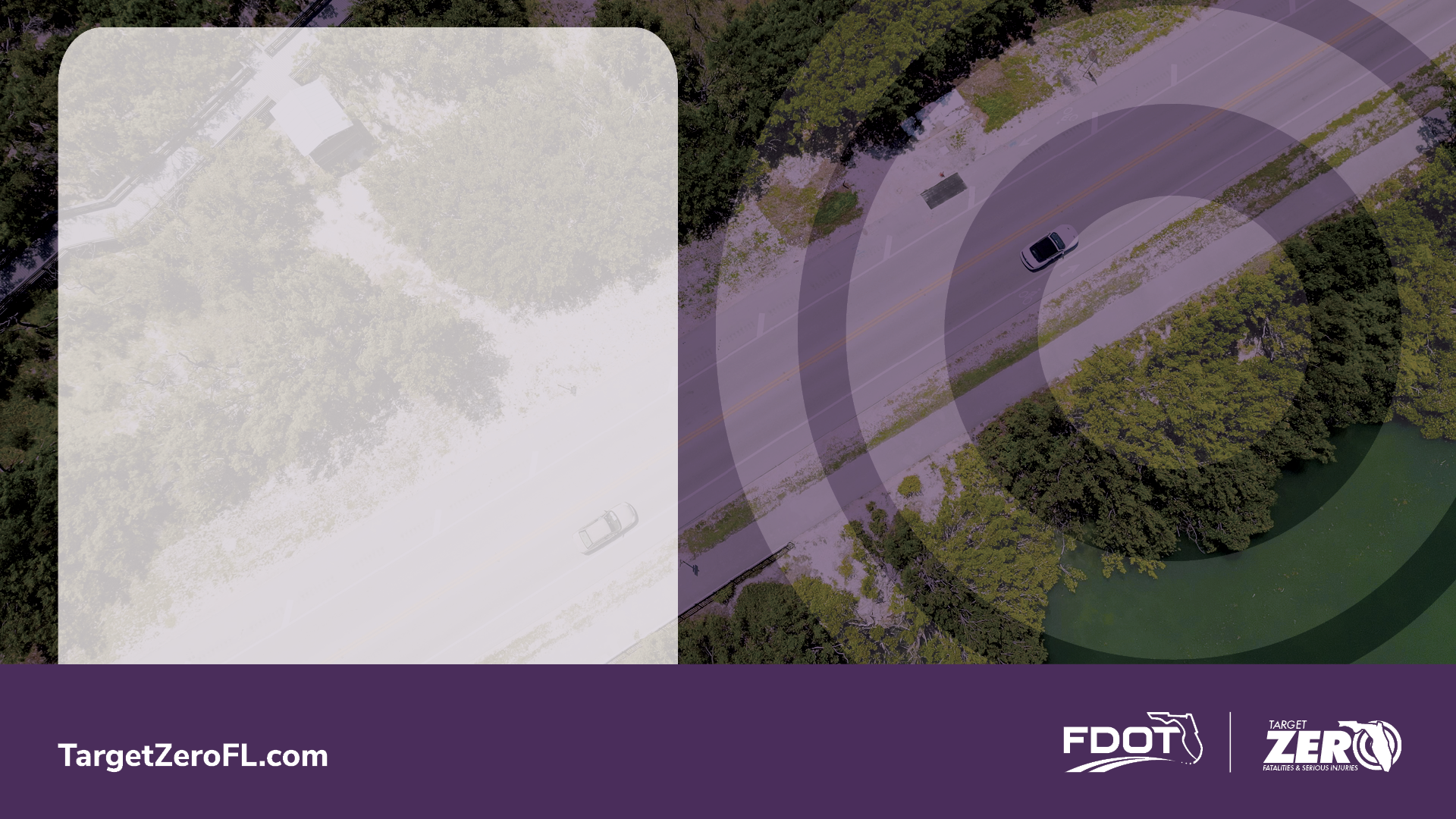 SAFE SPEEDS SAVE LIVES
Question: in 2022, which type of road had the highest percentage of speeding-related crash deaths in the united states?
Interstates and freeways
Major roads
Minor roads
Urban streets working roadside, and disabled vehicles and motorists
Answer: C. minor roads
Explanation: According to the Insurance Institute for Highway Safety (IIHS), in 2022, the percentage of crash deaths involving speeding was higher on minor roads (33%) than on interstates and freeways (29%) or on other major roads (26%). This highlights the importance of adhering to speed limits and driving cautiously on all road types, not just highways.
[Speaker Notes: Explanation: According to the Insurance Institute for Highway Safety (IIHS), in 2022, the percentage of crash deaths involving speeding was higher on minor roads (33%) than on interstates and freeways (29%) or on other major roads (26%). This highlights the importance of adhering to speed limits and driving cautiously on all road types, not just highways.]